HABILIDADES DE COMUNICACIÓN | HABLAR DE MANERA RESPONSABLE
MI AMIGA ESTÁ FURIOSA CONMIGO
Mi amiga está furiosa conmigo por decir cosas sobre ella. Dije cosas cuando estuve con otros amigos, pero por alguna razón, ella cree que solo fui yo y ahora me ignora. ¡Me echan la culpa de algo que fue parte de una conversación en grupo! ¿Cómo lo arreglo?
C. T., 15, Hawái
Encuentra una forma de decirle a tu amiga cuánto lo sientes, aunque tengas que escribir una nota y pegarla en su casillero. Aunque no estabas solo, tienes que asumir la responsabilidad de lo que dijiste. No esperes que tus otros amigos confiesen sobre su participación en la conversación si no tuvieron problemas, pero pídeles ayuda para hacer que tu amiga acepte tus disculpas. La próxima vez que tengas ganas de unirte a la sesión de chismes sobre alguien que quieres, recuerda esta situación y no lo hagas.

Reimpreso con la autorización de la revista React.
© 2022 OVERCOMING OBSTACLES
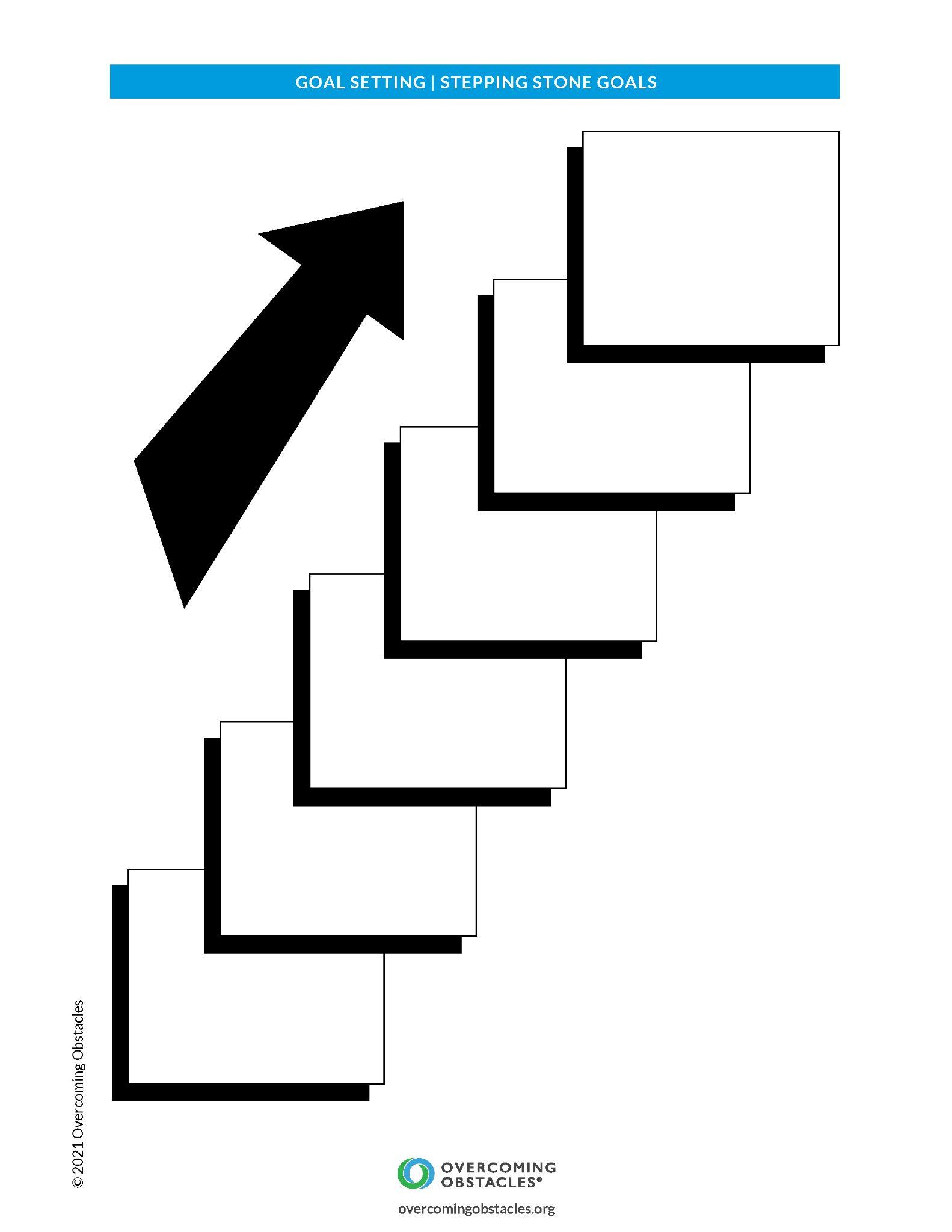